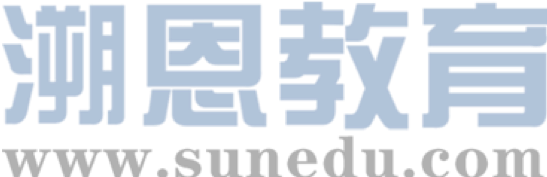 感恩遇见，相互成就，本课件资料仅供您个人参考、教学使用，严禁自行在网络传播，违者依知识产权法追究法律责任。

更多教学资源请关注
公众号：溯恩英语
知识产权声明
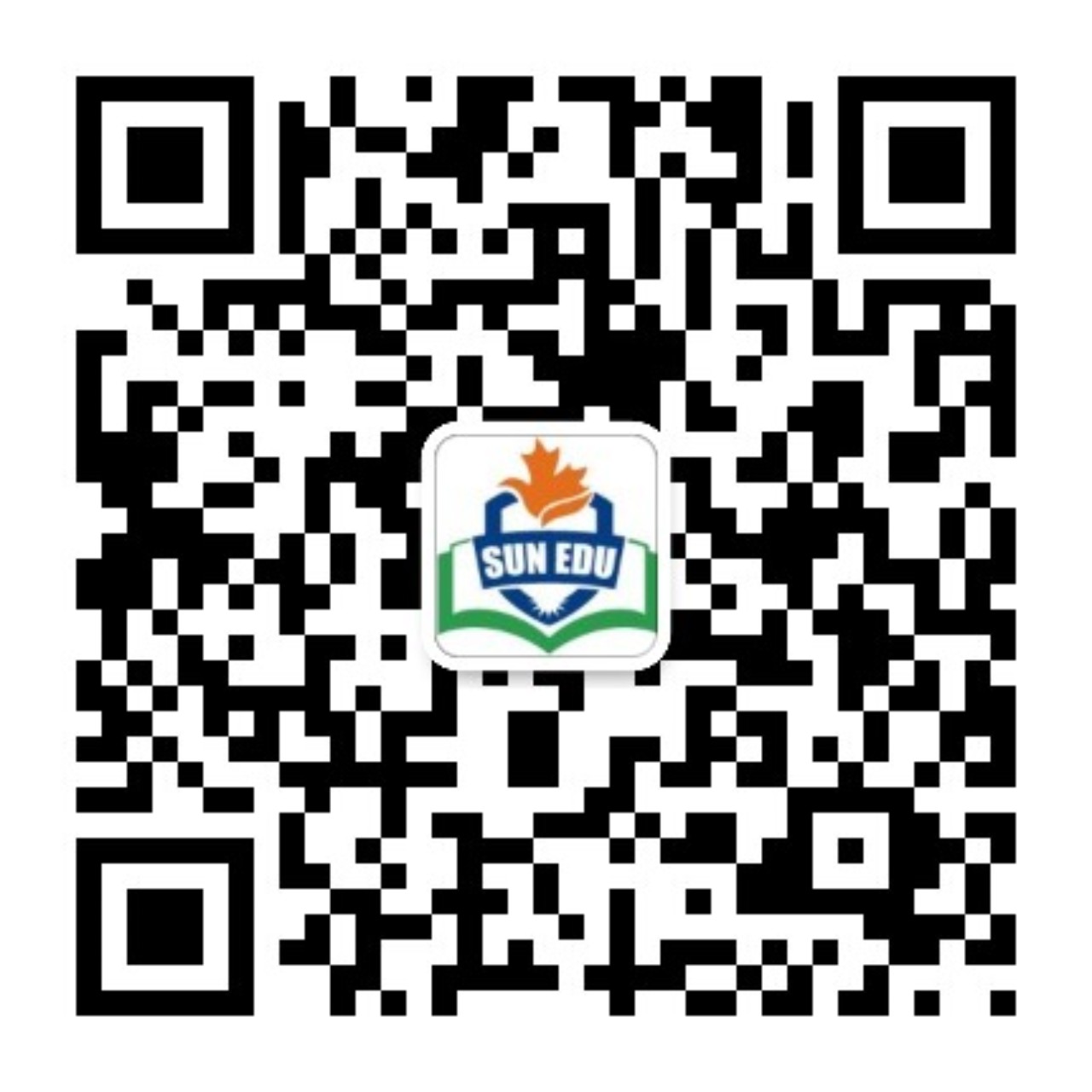 B5U5 First Aid
Using Language
Sharing your story about providing first aid
Heimlich manoeuvre
Language study
______________(一位共餐者) at the restaurant, Zhang Tao, ________________________(被牛排卡住). 
He was now holding his throat with his face turning red while his desperate friends _______________________________(拍打他的背部). 
 With the help of Zhang’s friends, he was able to ____________________(扶着他站了起来)
 The food ______________________________(瞬间被排出).
They suggested he eat more slowly and _______________________(小口进食) before they left. 
___________________________________________________(另一只手紧紧握住拳头), push up and into his stomach in one motion. 
 Instead, ______________________________________(应将孩子脸朝下放在大腿上) with the head lower than the rest of his body, and then _______________________(用力拍打) to his upper back… 
Seeing Zhang choking, he __________________________________________(保持冷静，反应迅速). 
 With choking victims, ________________________(分秒必争).
A fellow diner
was choking on some steak
were slapping him on the back
help Zhang to his feet
was instantly forced out
take smaller bits
Grabbing your fist with your other hand tightly
lay the child face down on your lap
give firm slaps
remained calm and reacted immediately
every minute counts
hear sb doing 
现在分词作宾补
1. Chen Wei, a high school student in Beijing, had his dinner_____________(interrupt ) when he heard someone __________(scream) from another table.
have sth done
过去分词作宾补
interrupted
screaming
2.  He was now holding his throat with his face turning red, while his desperate friends  ______________(slap) him _______ the back.
on
were slapping
1) 为了活命，她拼命抓住边缘。
She clung to the edge in a desperate attempt to save herself.
2) 他们焦急万分，把整座房子找了个遍。
 Desperate with anxiety, they searched the whole house.
tried when everything else has failed
绝望的；孤注一掷的
desperate adj.
needing or wanting something very much
极想；渴望
3) 他们面临洁净水源的严重短缺。
 They face a desperate shortage of clean water.
3. With the help of Zhang’s friends, he was able to help Zhang ______ his feet.
to
to one’s feet  站起来
1) 听到老师发出指令，学生站了起来，开始跑圈。



2) 他太虚弱了，几经挣扎也站不起来。


3) 听到妻子的呼唤，他立即站起来。
On a signal from the teacher, the students got to their feet and began running laps.
He was so weak that he could hardly struggle to his feet.
His wife’s call brought him quickly to his feet.
1.进入，涉足
2. 自立，独立
3. 初次涉足
4. 坐下休息
set foot in/on sth.
stand on one’s own feet
get one’s feet wet
 put one’s feet up
（should） eat
4. They suggested he _________________(eat) more slowly and take small bites before they left.
suggest sth. 
suggest doing sth. 
suggest (that) sb (should) do
to put forward an idea or a plan for other people to think about
建议
表示“建议”“要求”“命令”的词： advise, recommend, request, require, demand, command, order, propose 所带宾语从句谓语动词用 should+v.   should可以省略
1）他建议休息一下。
2）汤姆提议带孩子们去动物园。
He suggested a rest.
suggest v.
Tom suggested taking the children to the zoo. 
Tom suggested (that) the children (should) be taken to the zoo.
to make somebody think that something is true
使想到；使认为；表明
 所带宾语从句中，谓语动词的时态用该用的时态。
Her pale face suggested that she made a mistake.
5.  __________(grab) your fist with your other hand tightly, push up and into his stomach  in one motion.
Grabbing
-ing短语做伴随状语
to take or hold sb/sthwith your hand suddenly or roughly 抓住；攫取
He grabbed Tom by the collar and dragged him outside.
to try to take hold of sth（试图）抓住，夺得
grab at sb/sth
她抓树枝，可没抓着，就跌倒了。
She grabbed at the branch, missed and fell.
grab v.
to have or take something quickly, especially because you are in a hurry（尤指匆忙地）取，拿，吃，喝
咱们赶快吃个三明治就走吧。
Let's grab a sandwich before we go.
6. Every minute counts.
贵在心意。
It’s the thought that counts.
 (= used about a small but kind action or gift). 。
to be important  
重要=matter
It is not what you say but what you do that counts.
Don’t count your chickens before they are hatched.
不要高兴得太早了。
to say numbers in the correct order
（按顺序）数数
count v.
我就靠你帮我啦。
I'm counting on you to help me.
count on …
依靠， 依赖
她认为自己是一个幸运儿。
She counts herself one of the lucky ones.
count (as)+n …
认为；看作
7. How could  I justify sitting there and doing nothing?
1) to show that somebody/something is right or reasonable
证明…正确（或正当、有理）
2) to give an explanation or excuse for something or for doing something   对…作出解释；为…辩解（或辩护）
justify sth./justify doing sth. Justify oneself
1)她的成功证明老师对她的信任是正确的。


2）面对周围人的误会，他觉得真是百口莫辩。
just adj. 
justice n.
Justify v.
Her success had justified the faith her teacher had put in her.
Surrounded by misunderstanding, he was at a loss for words to justify himself.
他们怎能证明付这么大笔薪金是正当的呢？
How can they __________ paying such huge salaries?
这些理由不足以证明实施禁令有理。
These reasons are not sufficient to __________ the ban.
你不必向我解释你的理由。
You don’t need to __________ yourself to me.
要求首相就这一决定向议会作出解释。
The Prime Minister has been asked to _________ the decision to Parliament.
justify
justify
justify
justify
8. We are all humans and we all have a responsibility to look after one another’s welfare.
1）health, happiness
幸福，健康，福祉
2）政府给予的）福利
社会福利计划


靠社会保障金过活
a social welfare programme


live on welfare
The police are very concerned for the ___________of the missing child.
警方非常担心失踪儿童的安危。
These organizations have fought very hard for the rights and ___________ of immigrants.
這些机构竭力为移民争取权利和福利。
Your taxes pay for _________ benefits such as unemployment and sickness pay.
你交的稅用作诸如失业和医疗等方面的福利救济。
After her month's sick leave, she was asked to see the company’s __________ officer.
她休了一個月病假之后，公司的福利主管约见了她。
welfare
welfare
welfare
welfare